Экскурсия в музей «Навстречу Великой Победе».
Ученики 8 и 9 класса: Полутов А, Серов Н. 
 Классные руководители:  Погнаева М.В., 
                                             Головатая Т.А.

      Школа-интернат п. Ванино.
…..Прошла война. Прошла страда.
Но боль взывает к людям.
Давайте, люди, никогда
Об этом не забудем!
(А. Твардовский).
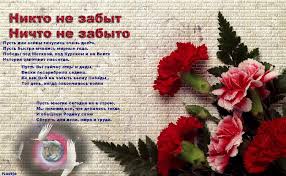 По всей стране идет подготовка к 70-летию Победы советского народа над фашистскойГерманией.  А мы в очередной раз посетили наш Ванинский  районный краеведческий музей.
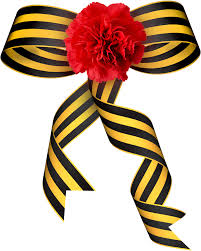 нас познакомили с выставкой,  посвященной 70-летию Великой Победы. Узнали, как она создавалась
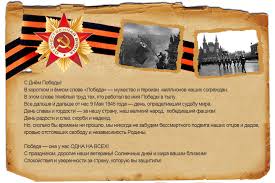 Ленинграде
просмотр фильма   о блокадном Ленинграде
Очень нас заинтересовала выставка моделей и макетов военной техники, изготовленная умельцами В. Дементьевым и В.Е. Разуваевым.
рассмотрели документы, фотографии, награды за ратный и трудовой подвиги наших ветеранов
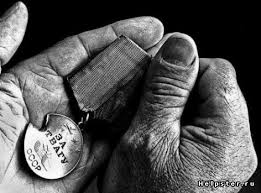